TABE  ELA-EPAXENUnit-1  UsageLesson-10 Adverbs That Compare
Some graphics may not have copied well during the Scan Process
1
ELA-E-10 Adverbs That Compare
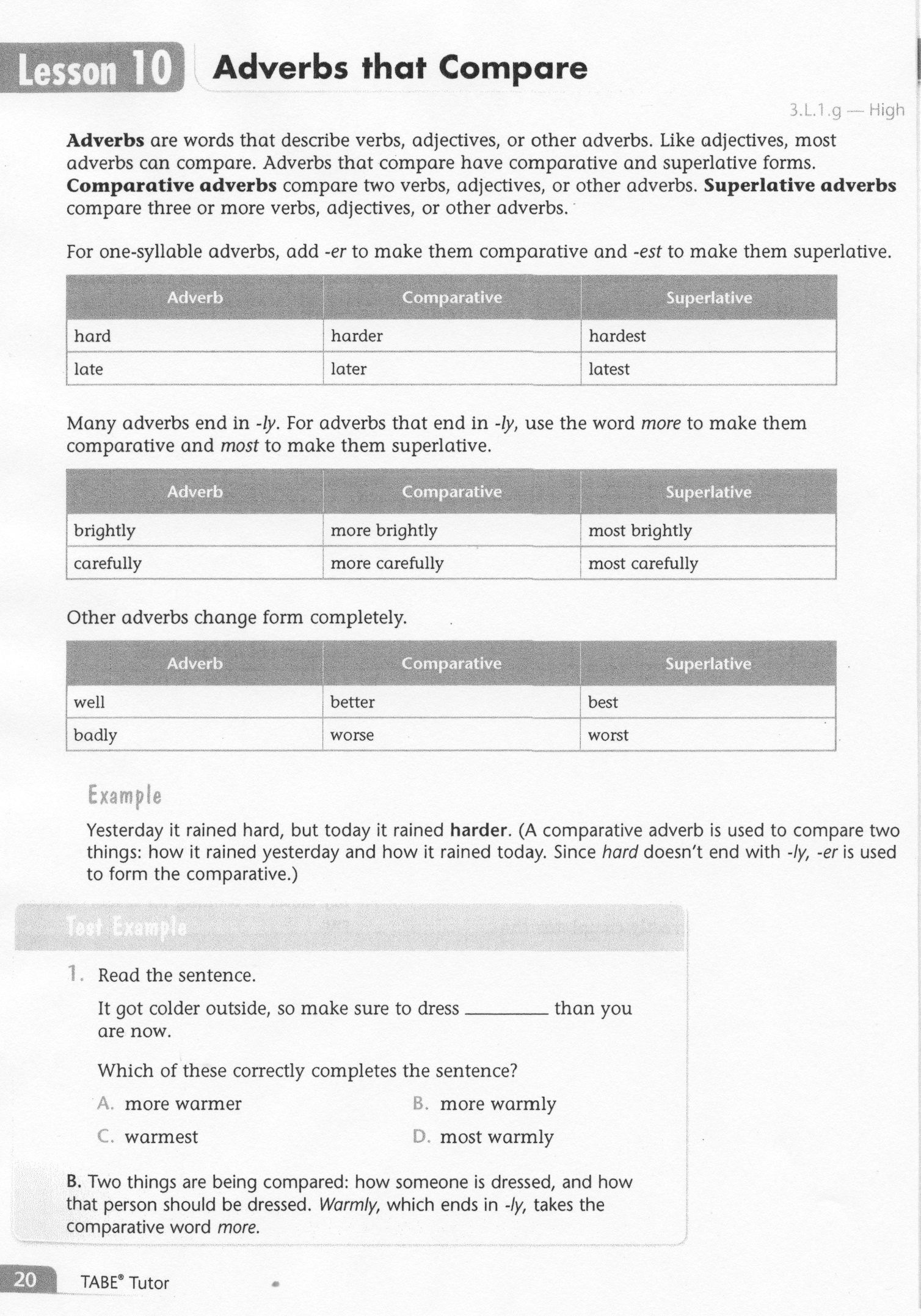 2
ELA-E-10 Adverbs That Compare
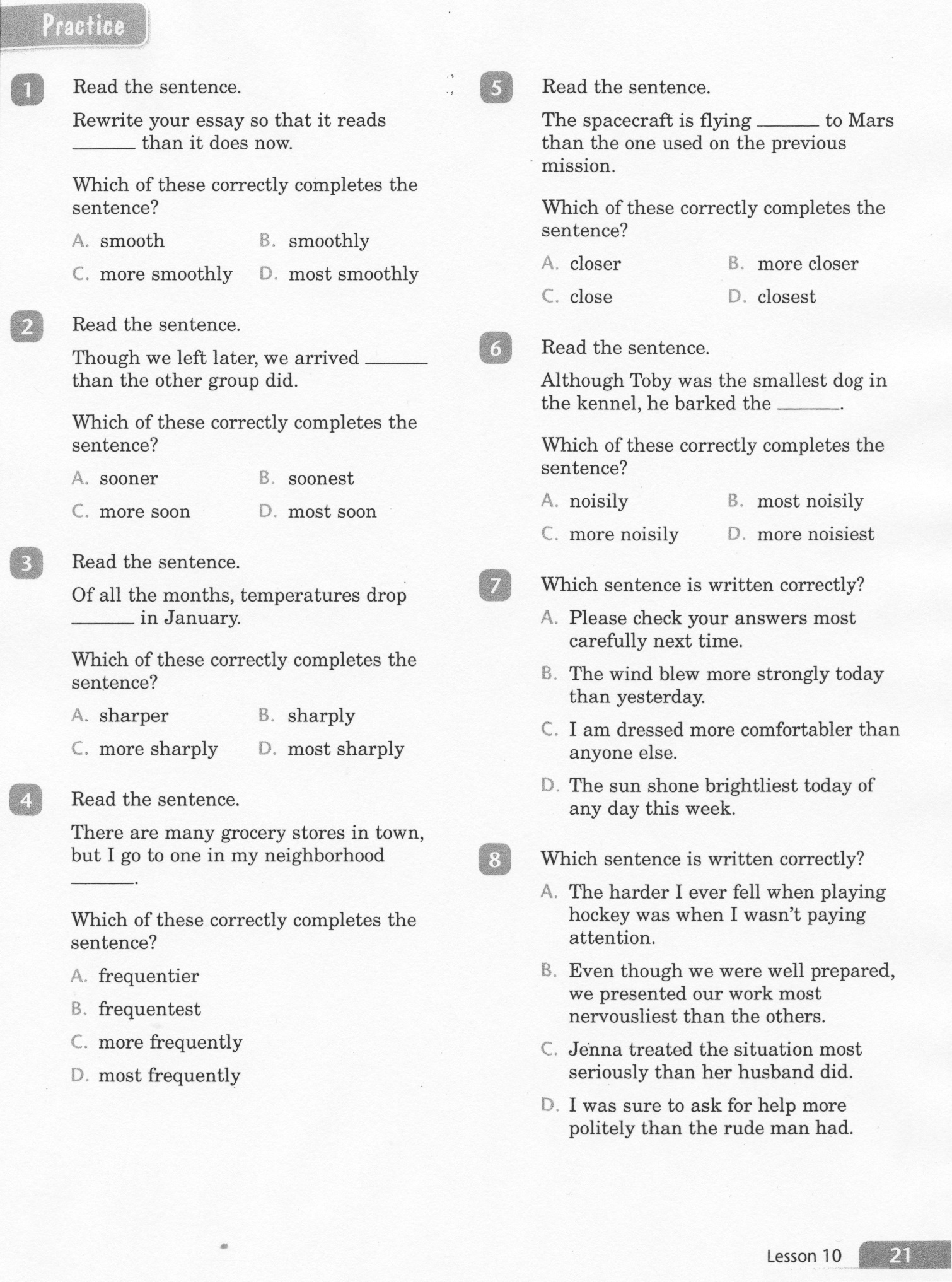 3
ELA-E-10 Adverbs That Compare
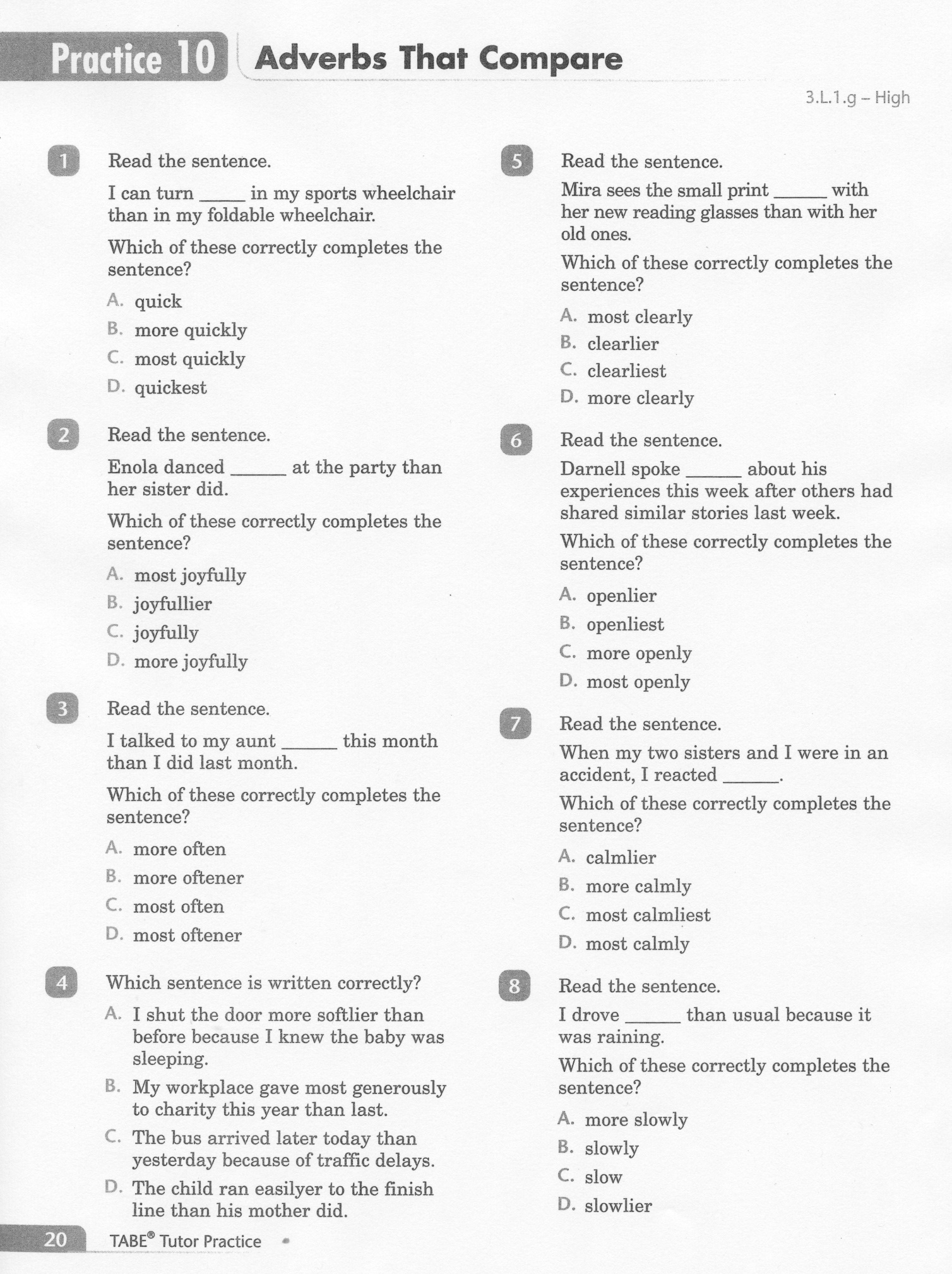 4
ELA-E-10 Adverbs That Compare
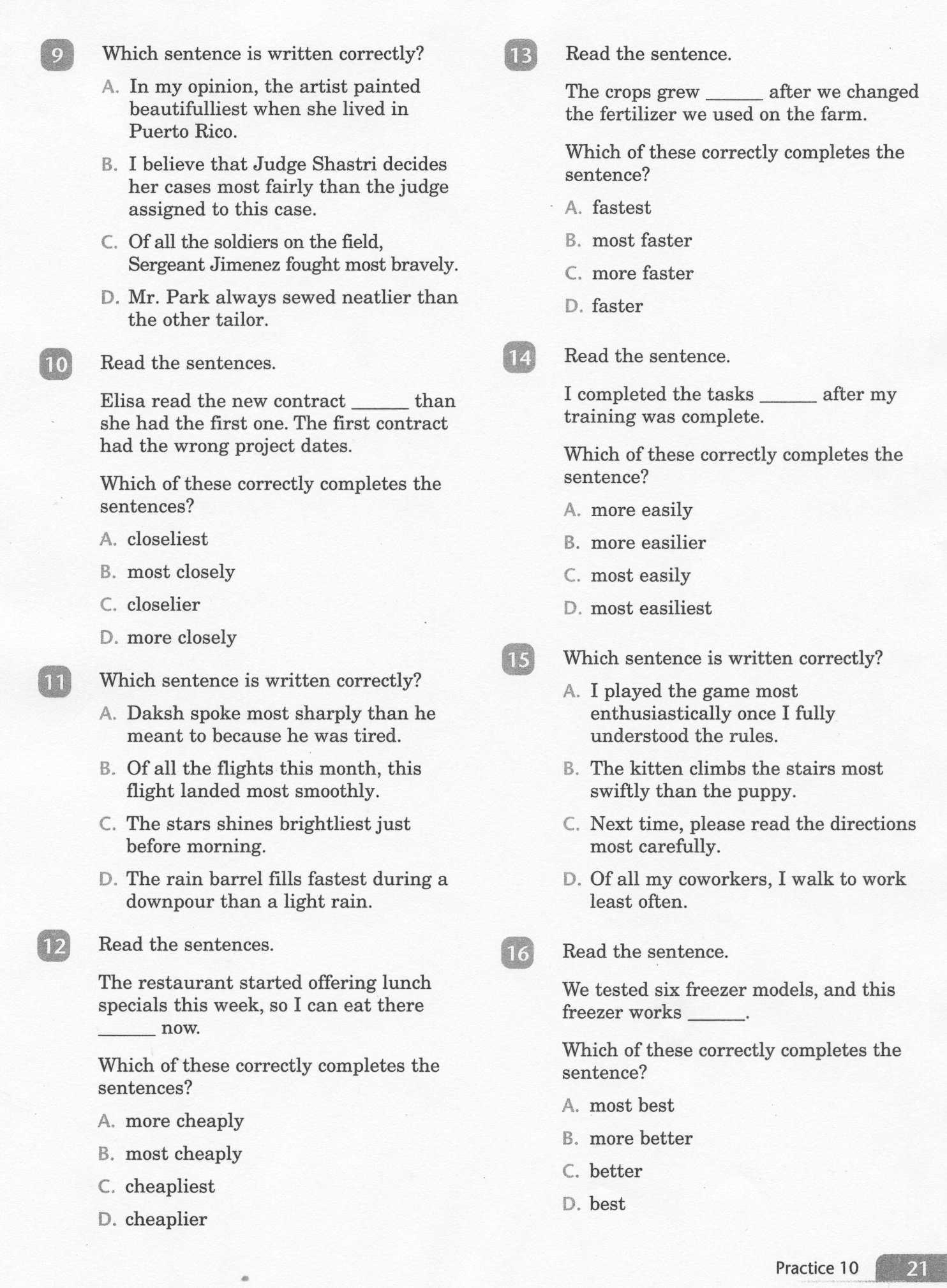 5
ELA-E-10 Adverbs That Compare
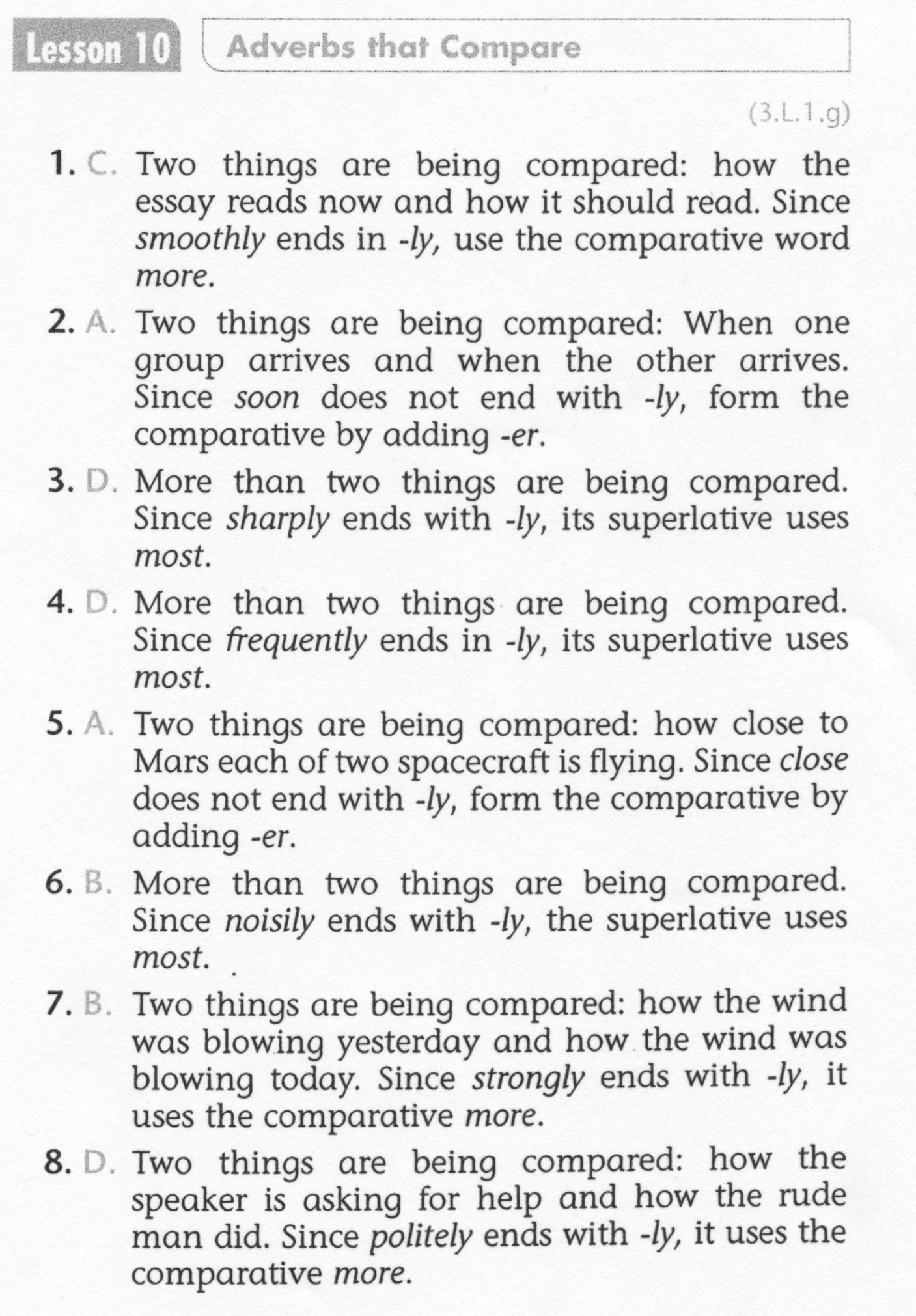 6
ELA-E-10 Adverbs That Compare
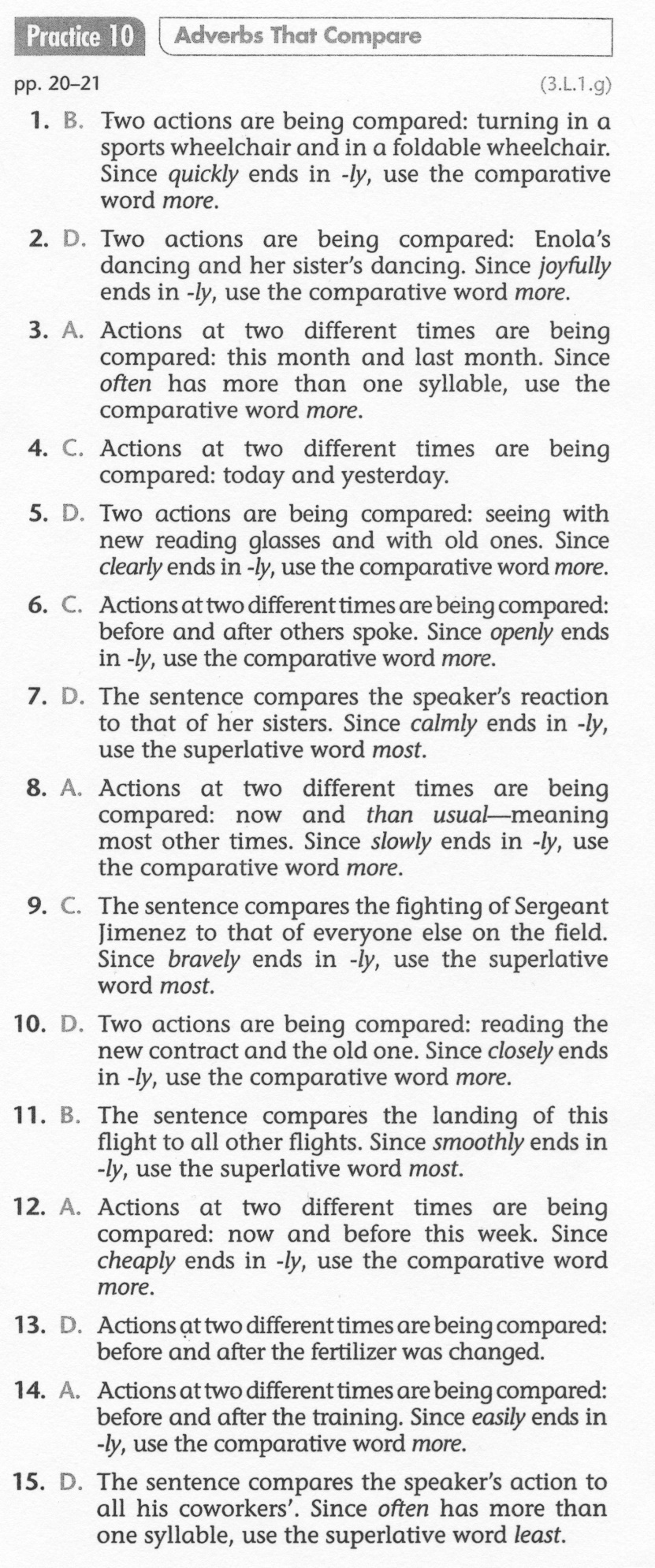 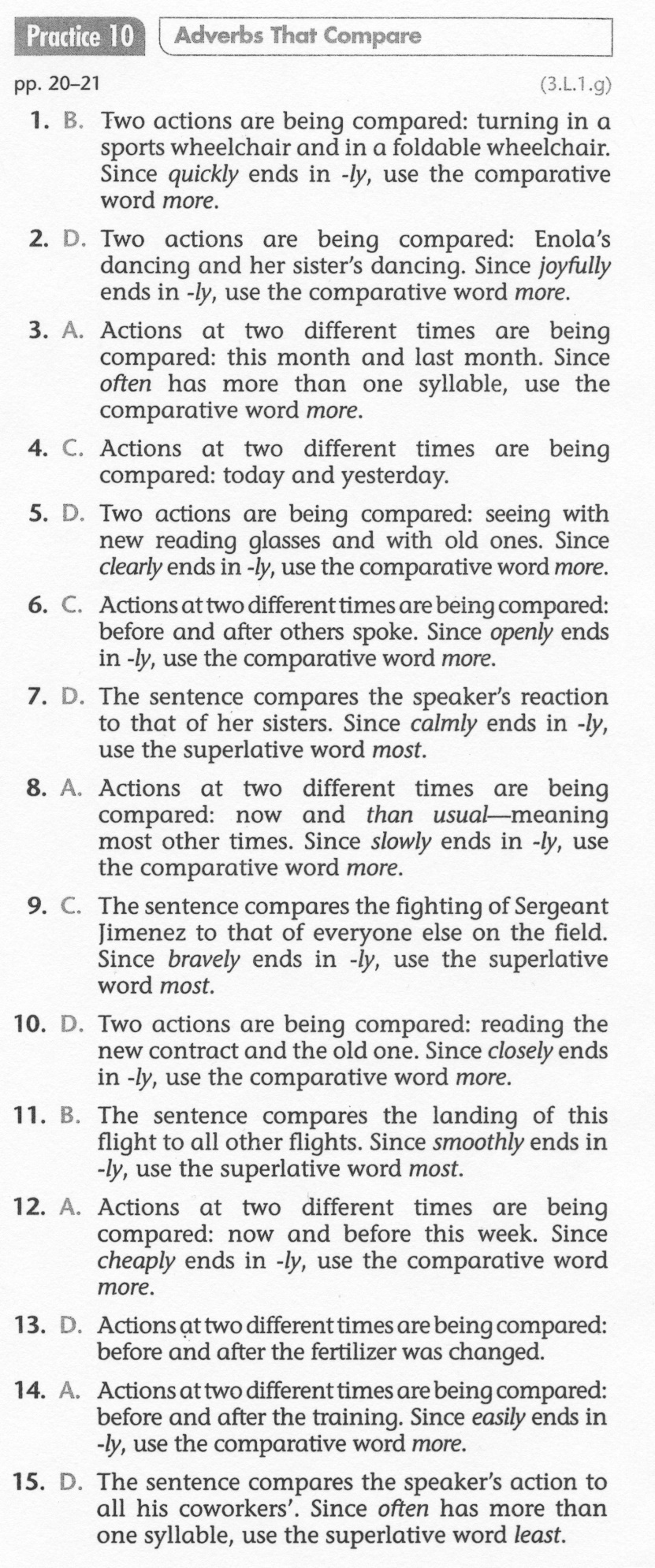 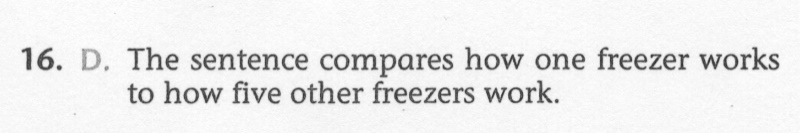 7